Developmental Evaluation
New Mexico Evaluators
June 12, 2020
Marah Moore, MCRP
Polls: who’s in the “room”?
Developmental Evaluation: a Snapshot
Supports development of innovations and adaptation of interventions in complex, dynamic environments 
Explores possibilities, generates ideas; ongoing and generative
Focuses on systems change; specific outcomes are often emergent
Evaluation methods and measures adapt as the process unfolds
Based on collaborative partnership between evaluator and those engaged in innovation process ***
Evaluator is part of the innovation team, not “external” ***
Accountability is centered on making a difference in communities
Developmental Evaluation
Eight Guiding Principles
1. Developmental Purpose Principle
Illuminate, inform, and support what is being developed, by identifying the nature and patterns of development (innovation, adaptation, systems change), and the implications of those consequences

Five purposes:
On-going development
Adapting effectiveness principles
Rapid response to crisis
Pre-formative
Major systems change
2. Evaluation rigor principle
Ask probing evaluation questions; think and engage evaluatively; question assumptions; apply evaluation logic; use appropriate methods; and stay empirically grounded—that is, rigorously gather, interpret, and report data
No data, no evaluation—developmental or otherwise
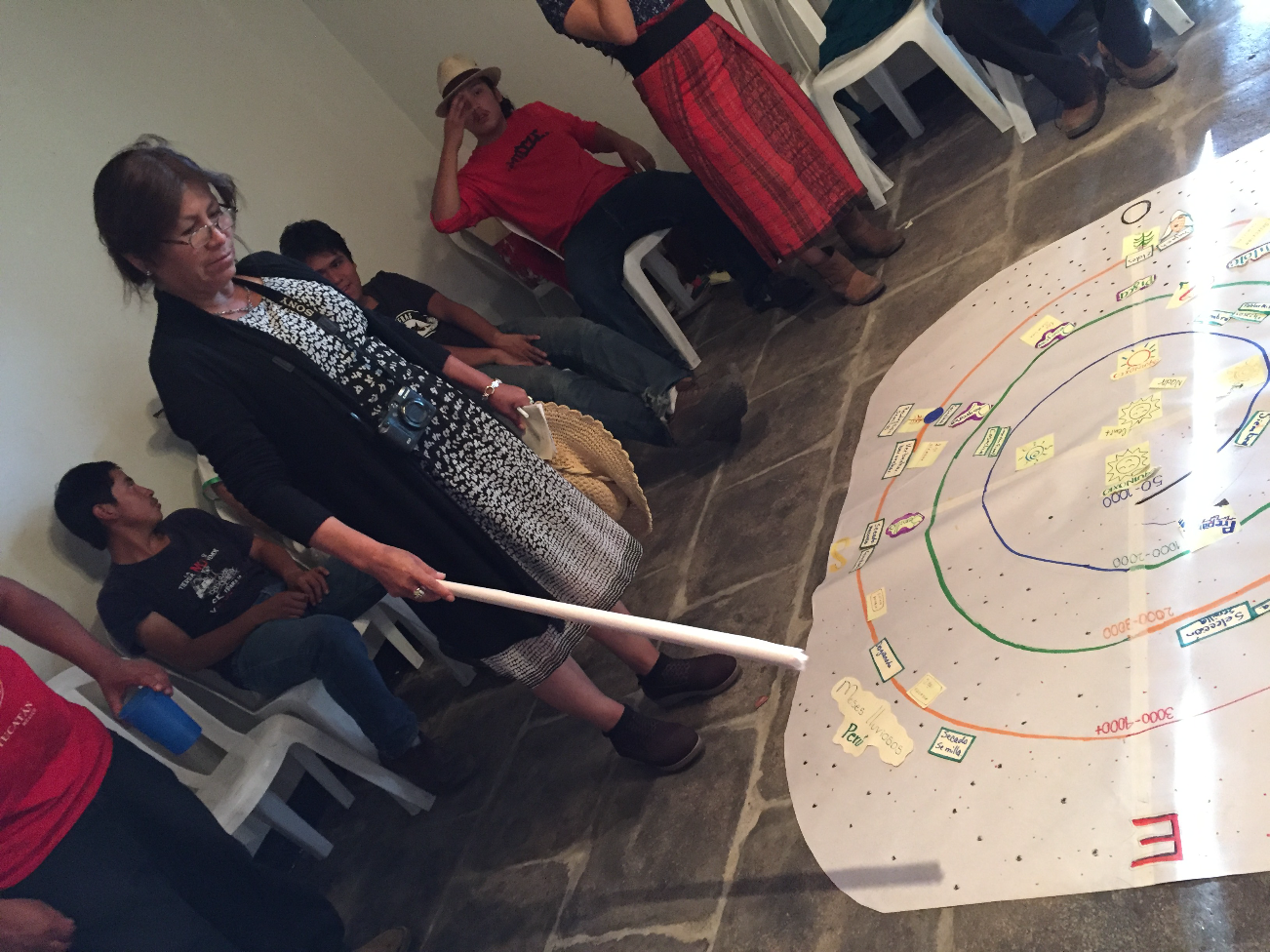 3. Utilization focus principle
Focus on intended users from beginning to end, facilitating the evaluation process to ensure utility and actual use
4. Innovation niche principle
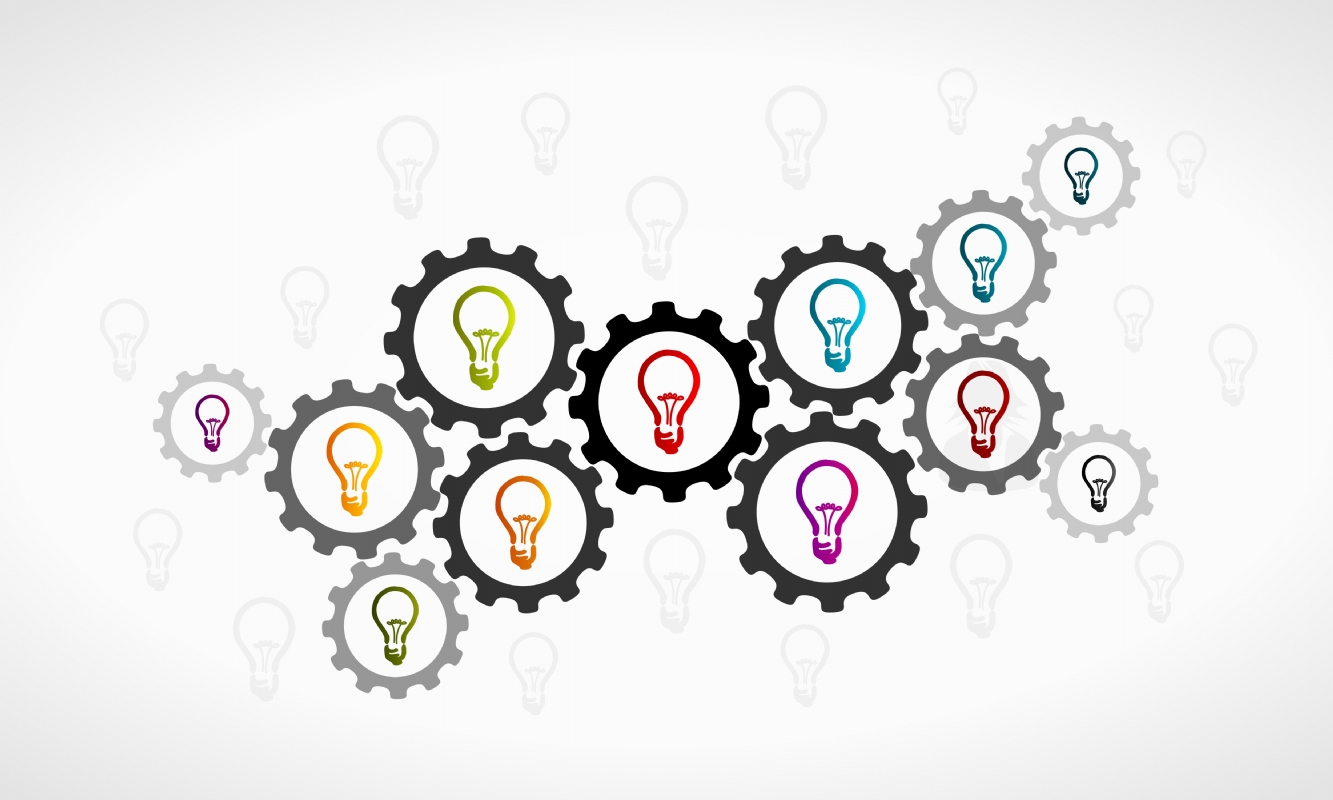 Elucidate how the change process and results being evaluated involve innovation and adaptation, the niche of developmental evaluation
Small Group Discussion
QUESTIONS
Do you have projects that have a “developmental” purpose or that fit in the “innovation niche”?
Does the idea of rigor change when viewed through a DE lens? 
Is the idea of “utilization focus” different for a DE project than one that is not developmental?
QUESTIONS
Do you have projects that have a “developmental” purpose or that fit in the “innovation niche”?
Does the idea of rigor change when viewed through a DE lens? 
Is the idea of “utilization focus” different for a DE project than one that is not developmental?
Large Group Discussion / Q&A
5. Complexity perspective principle
Understand and interpret development through the lens of complexity and conduct the evaluation accordingly. This means using complexity premises and dynamics to: 
make sense of the problems being addressed; 
to guide innovation, adaptation, and systems change strategies; 
to interpret what is being developed; 
to adapt the evaluation design as needed; and 
to analyze emergent findings.
Complex development situations are ones in which this…
12
Vision
IMPACT
OUTCOMES
OUTPUTS
ACTIVITIES
INPUTS
Plan
Time
Inspired by Jeff Conklin, cognexus.org
And this…
13
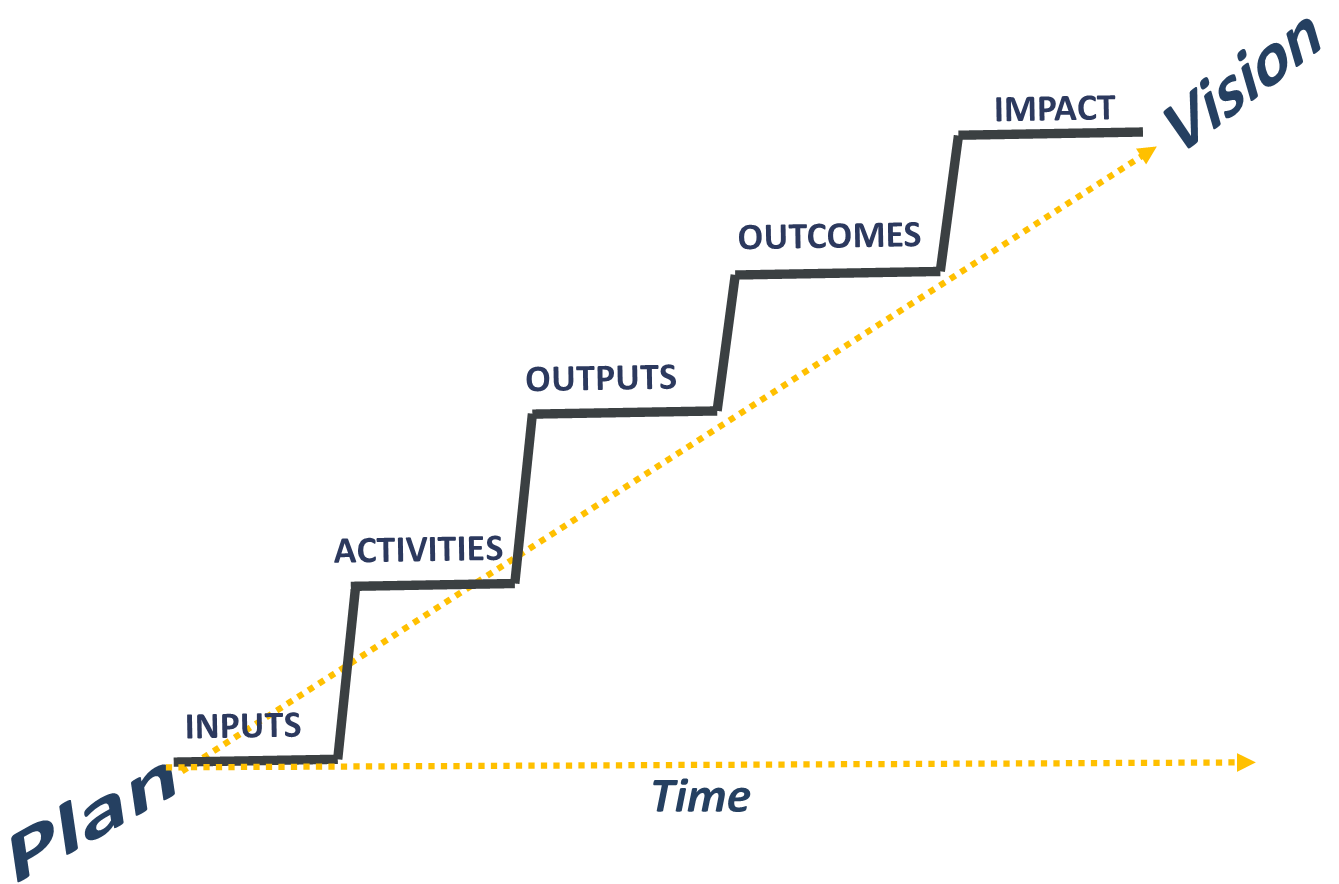 FORMATIVE
SUMMATIVE
Turns out to be this…
Vision and 
Mission
14
OUTPUT
OUTPUT
OUTPUT
ACTIVITY
OUTPUT
ACTIVITY
OUTCOME
OUTCOME
OUTCOME
OUTCOME
OUTCOME
OUTCOME
OUTCOME
INPUTS
ACTIVITY
Plan
OUTPUT
Time
INPUTS
ACTIVITY
INPUTS
INPUTS
…and evaluation looks like this
15
Vision
OUTPUT
DEVELOPMENTAL
DEVELOPMENTAL
DEVELOPMENTAL
DEVELOPMENTAL
DEVELOPMENTAL
DEVELOPMENTAL
DEVELOPMENTAL
DEVELOPMENTAL
DEVELOPMENTAL
DEVELOPMENTAL
DEVELOPMENTAL
OUTPUT
OUTPUT
ACTIVITY
OUTPUT
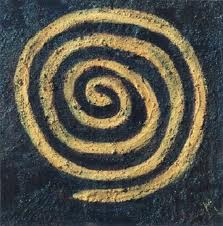 ACTIVITY
OUTCOME
OUTCOME
OUTCOME
OUTCOME
OUTCOME
OUTCOME
OUTCOME
INPUTS
ACTIVITY
Plan
OUTPUT
INPUTS
ACTIVITY
INPUTS
INPUTS
6. Systems thinking principle
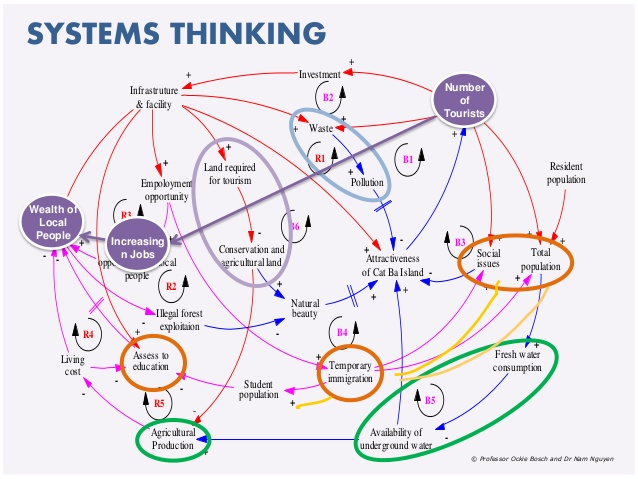 Think systematically throughout, being attentive to interrelationships, perspectives, boundaries, and other key aspects of the social system and context within which the innovation is being developed and the evaluation is being conducted
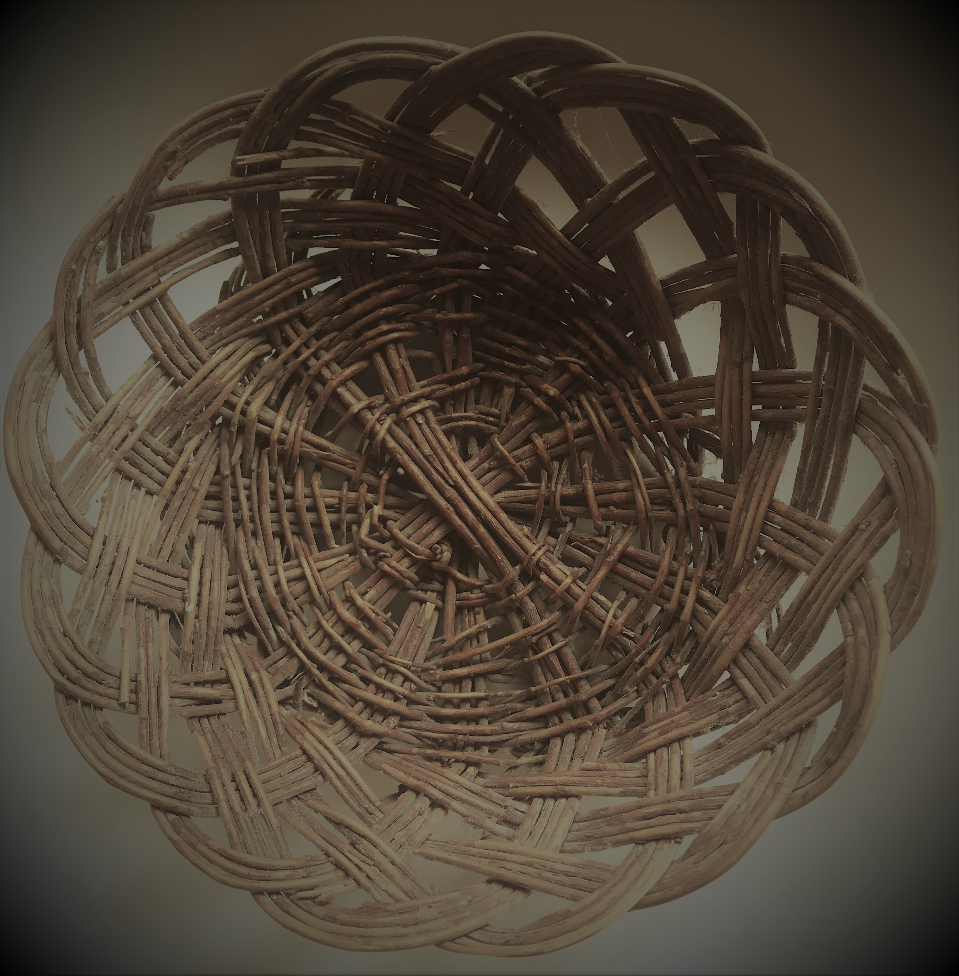 7. Co-creation principle
Develop the innovation and the evaluation together—interwoven, interdependent, iterative, and co-created—so that developmental evaluation becomes part of the change process
8. Timely feedback principle
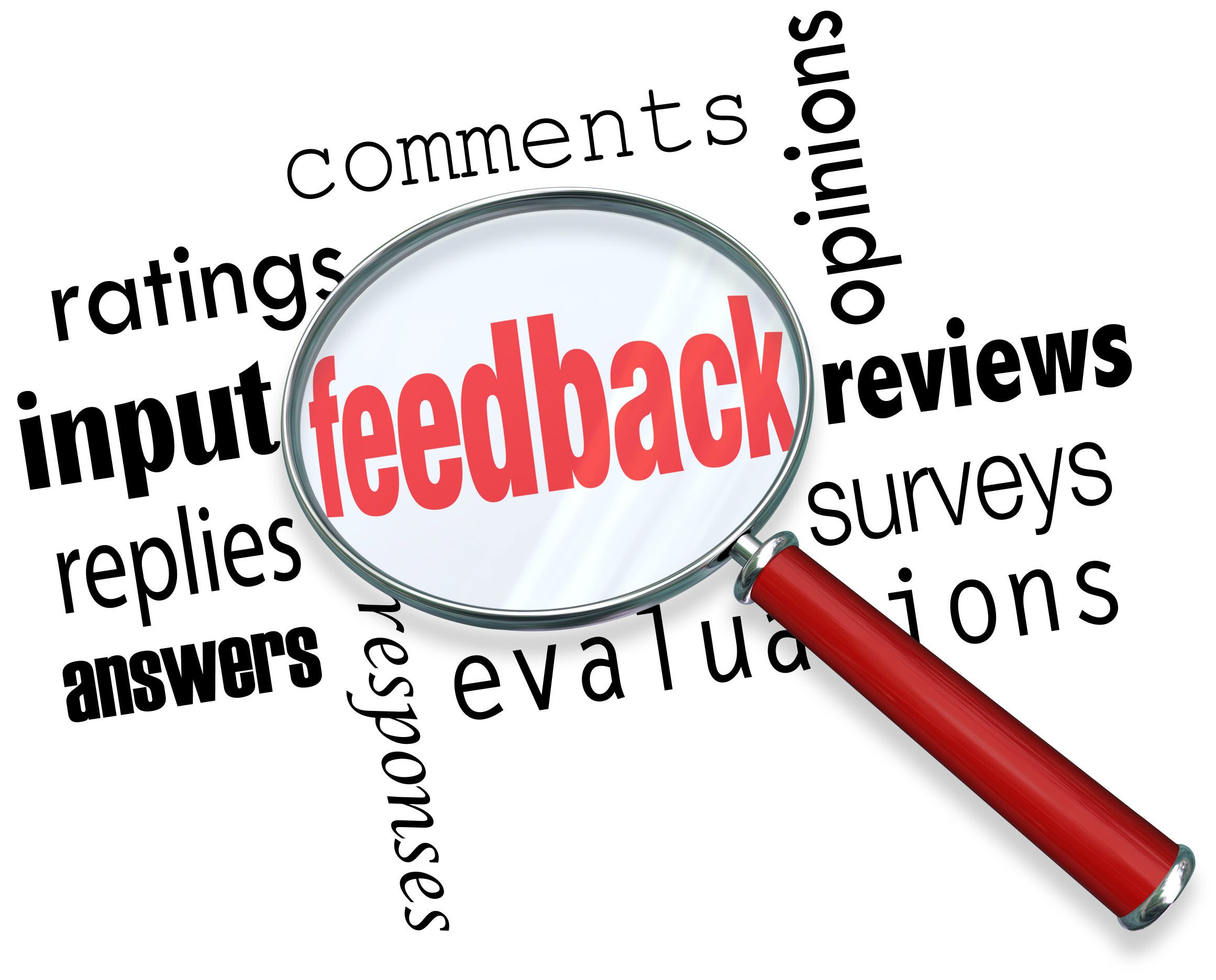 Time feedback to inform ongoing adaptation as needs, findings, and insights emerge, rather than only at predetermined times (e.g. quarterly, midterm, or end of project)
Small Group Discussion
QUESTIONS
How do you deal with complexity and systems thinking in your projects?
Do you have examples of where your evaluation work has helped to navigate through complex systems?
Do the co-creation and feedback principles fit, or not fit, in your work?
QUESTIONS
How do you deal with complexity and systems thinking in your projects?
Do you have examples of where your evaluation work has helped to navigate through complex systems?
Do the co-creation and feedback principles fit, or not fit, in your work?
Large Group Discussion / Q&A
Poll: Barriers to Implementing DE
Examples of Methods that Support Developmental Evaluation
PhotoVoice
Ripple Effect Mapping
Appreciative Inquiry 
Before and after-action review
Emergent learning


AND . . . Any other evaluation methods you are accustomed to using—DE is an approach, not a method
Large group closing discussion / Q&A
Thank you!Marah Mooremarah@i2i-institute.com575-758-7513